FORME GEOMETRICE
CASA HOBBYT
PROPUNERE ELEVI PENTRU MODELARE 3 D AVÂND CA SURSĂ DE INSPIRAȚIE STRUCTURA MACROSCOPICĂ A FUNGILOR
APLICAȚIA FOLOSITĂ PENTRU MODELAREA 3D
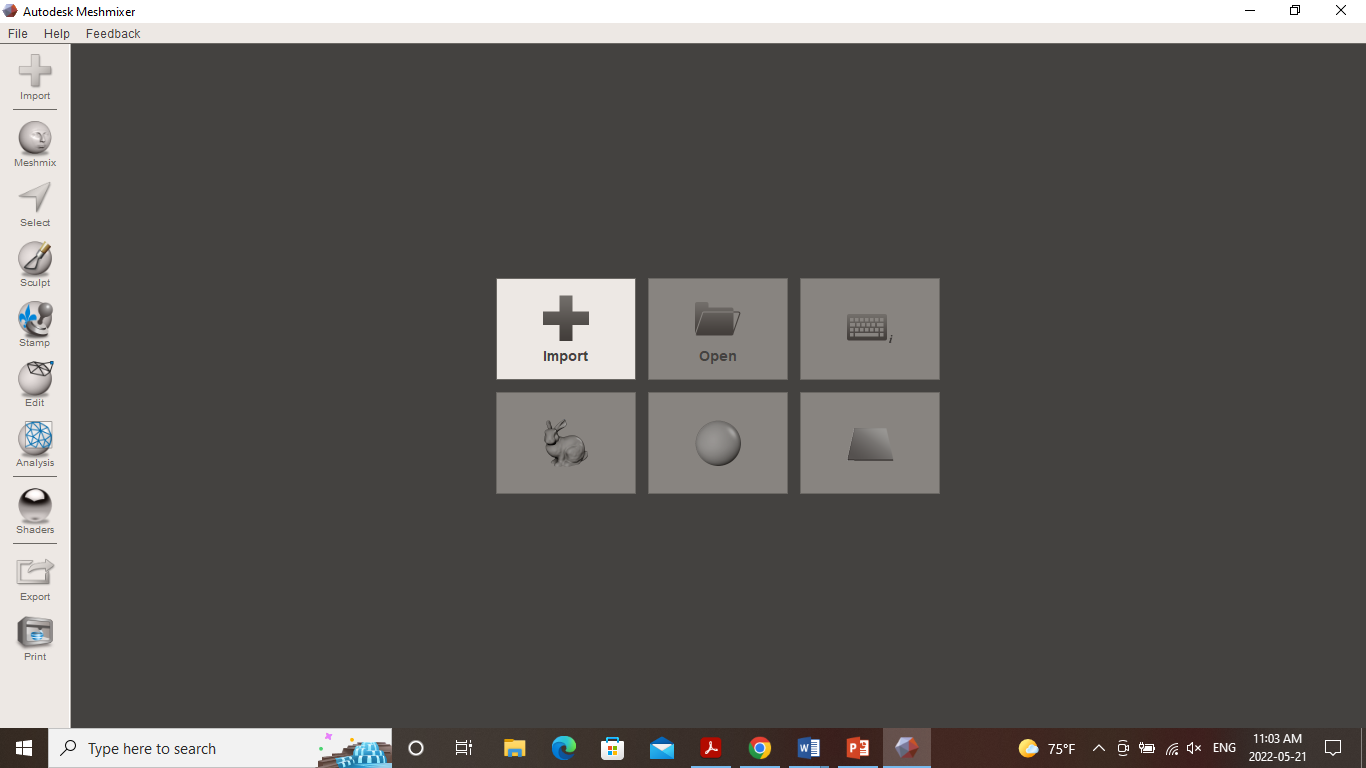 ETAPELE PROIECTĂRII  - 1.
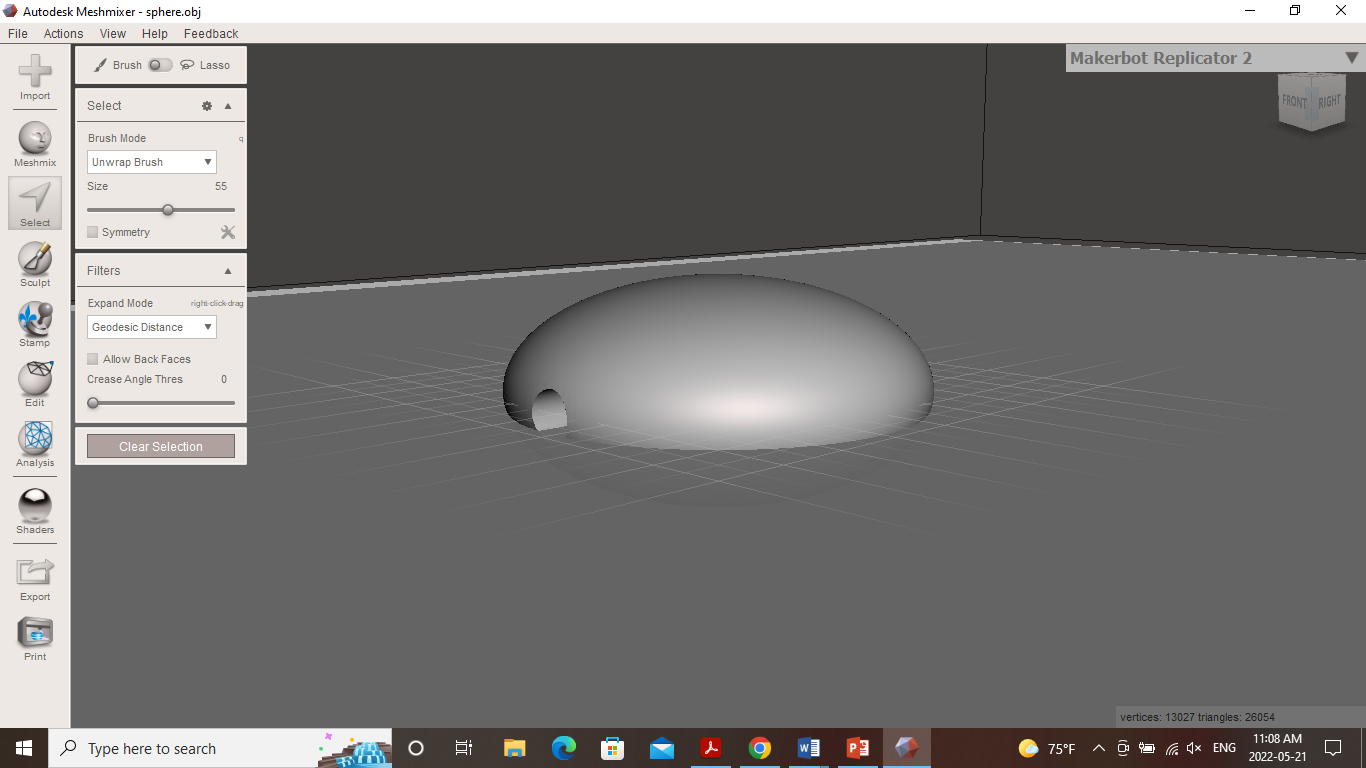 ETAPELE PROIECTĂRII -2.
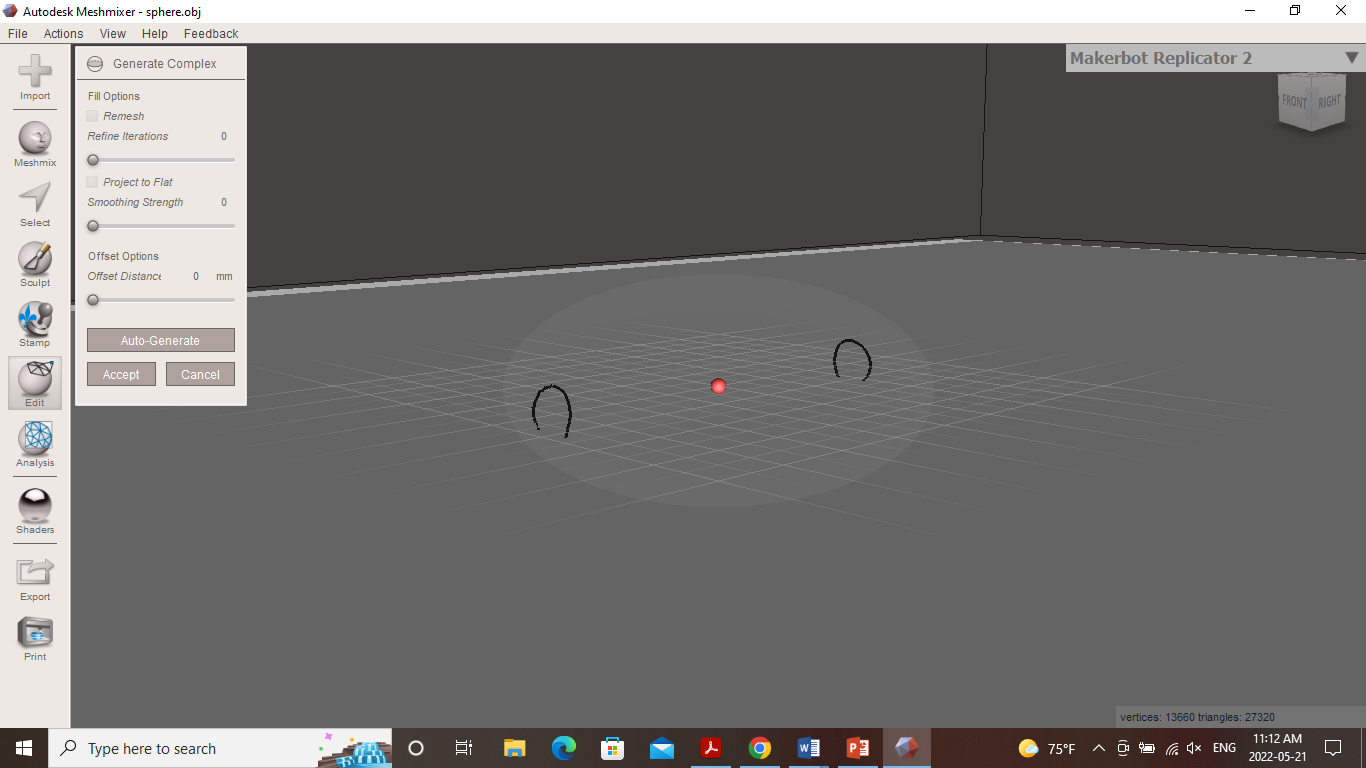 ETAPELE PROIECTĂRII  3.
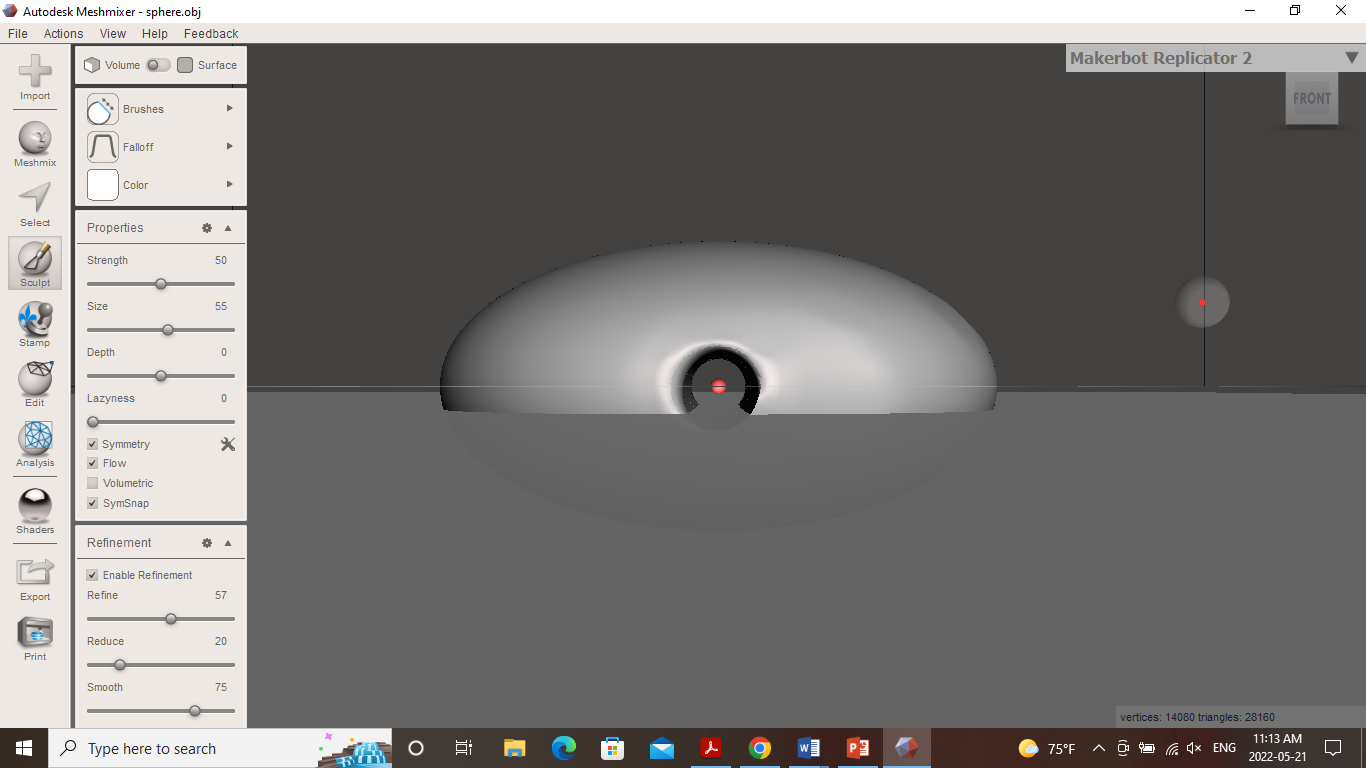 Imprimanta ANYCUBIC
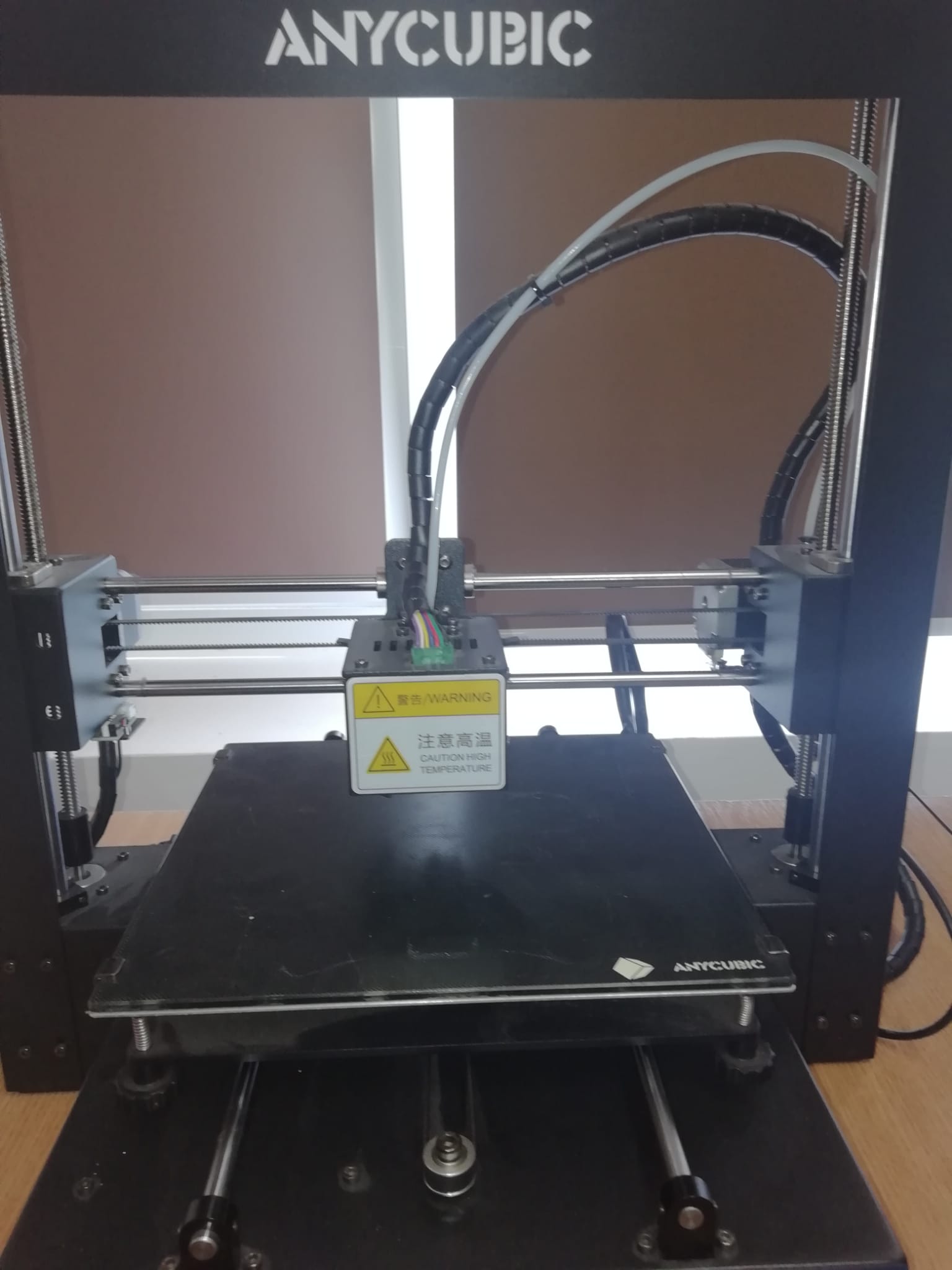 CASA HOBBYT
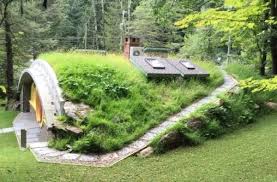